档案信息化基础知识系列材料之 —— 档案信息化建设的价值与意义   版本号1.0
内容介绍
本PPT是基于北京九州科源科技发展有限公司（简称九州档案）研发的“数字档案信息管理平台”建设而编制。
       帮助用户初步了解什么是档案信息化，档案信息化过程中常见的困惑与疑问，主要内容包括，什么是档案信息化、档案管理中常见问题、档案信息化建设阶段、档案信息化建设目标与建设方法、我们能做什么、档案信息化预期建设效果分析、我们的价值与优势。
非本公司书面许可，任何单位不可拷贝本文档部分或全部内容作为商业用途以任何形式进行传播
本公司保留对本PPT内容最终解释权，您对本PPT内容有任何意见反馈
请登陆九州档案官网  www.9zda.com  联系我们
北京九州科源科技发展有限公司
编制日期：2019年05月09日（版本号：1.0 ）
预计阅读时间 ：一目十行（2 - 3 分钟）  专心致志（15 - 20 分钟）  举一反三（30 - 60 分钟）
档案信息化建设介绍
九州档案 数字档案信息管理平台
北京九州科源科技发展有限公司
www.9zda.com
九州档案 数字档案信息管理平台 / 构建一流档案信息平台
01
02
什么是档案信息化
档案管理中常见问题
03
04
档案信息化建设阶段
建设目标与建设方法
九州档案  科技创造有序世界
01
什么是档案信息化
01  什么是档案信息化
档案业务平台化
档案利用网络化
消除机构之间地域限制（如集团与分公司、项目部）各级机构通过一套数字档案管理平台，实现统一平台化管理
各机构之间通过统一的档案管理平台，实现档案业务标准化、流程化，实现在线指导、在线监管、档案在线移交等平台化管理目标
无需到档案部门查阅或异地调档，以“数字档案信息管理平台”为核心，集团及分公司通过内部网络实现数字档案信息资源共享，实现档案利用网络化
通过网络利用的资源包括两种，完全公开的档案信息与有保密要求，需授权才可利用的档案信息
档案资源数字化
档案信息安全化
将各种纸质档案通过扫描设备转化为电子档案后，通过档案管理平台进行管理，档案资源数字化是档案信息化的基础工作之一
通过系统接口技术，将OA系统电子公文或科研业务系统的电子档案自动接收到档案管理平台中，集中归档存储
系统基于“系统安全管理平台” 为档案信息网络化保驾护航，主要包括精细化权限控制体系、档案信息防扩散体系、档案系统防黑加固技术，确保档案信息的安全与合理利用
01  档案信息化价值与意义
纵观国内企事业单位档案信息化建设过程，除了极少数在机构发展之初将档案信息化工作提高到日程外，大多数机构都是因档案管理导致单位发展瓶颈或严重影响工作效率，才会把档案信息化提到日程。
      更多是因为档案利用效率低下，管理水平不足，已经不同程度影响了各部门整体工作效率，才认识到档案信息化价值，但是，在开始完善档案信息化体系的时候，会发现部分历史档案的完整性已经无法得到保障。
      所以说，档案信息化及管理体系建设需要具备前瞻性，而这点也是大多数企事业单位管理与发展过程中容易忽略的问题，所以，在企事业单位发展阶段，档案信息化体系建设程度也间接体现了单位的综合管理水平。
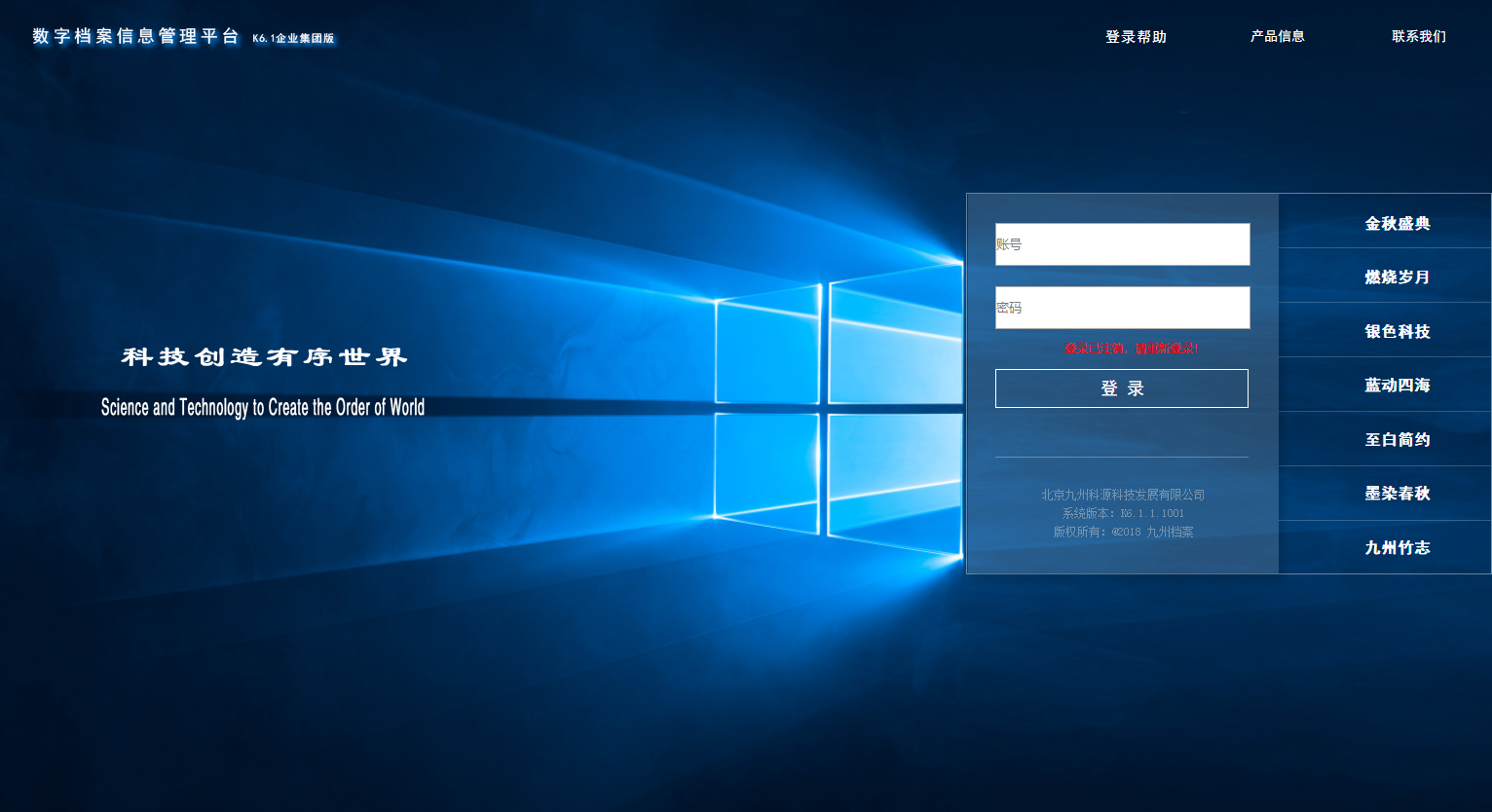 提高档案信息资源利用效率：即时得到需要的档案信息资源，间接提高各机构整体工作效率
消除档案信息孤岛
业务系统电子档案归档的完整性
各机构档案管理由无序向有序转化
为领导决策提供真实可靠的档案信息资源
为业务部门提供真实完整的项目档案信息资源
提前消除因档案业务管理水平制约导致的发展瓶颈
九州档案  科技创造有序世界
02
传统档案管理中常见的问题
02  传统方式管理中常见问题
档案资源利用效率问题
档案规范化管理体系
手工查找的效率问题
手工查找查全率问题
档案信息提供的延后性
被动式档案利用模式，直接导致各部门工作效率下降
集团与分公司之间地域分散，无法实现指导监督
分公司档案人员缺乏专业性，无法实现规范化管理
缺乏档案档案信息系统约束，各部门相对独立管理，自成体系，形成以部门为单位的信息孤岛
电子档案无法及时归档
重要纸质档案的流失
办公系统中产生的电子文件，长期滞留在办公系统中，无法归档成电子档案
频繁手动调卷，直接导致部分重要档案缺失
缺乏规范的管理模式，档案收集归档不完整，也间接导致部分重要档案的流失
无法形成信息资源管理闭环
无法发挥档案信息资源价值
OA办公系统产生的待归档文件、科研业务系统产生的待归档电子文件，在业务系统中无法得到归档处理，前端生成后，到待归档环节缺乏有效的档案管理系统，形成电子文件归档环节中断
档案信息以纸质形成存储在档案库房，即使发生利用也是被动查档利用，缺乏档案信息管理平台提供主动式利用与档案信息推送，更无法为领导决策提供详实可靠的档案数据与政策依据
九州档案  科技创造有序世界
03
档案信息化建设阶段
03  档案信息化建设阶段
初期管理阶段
中期融入阶段
后期价值阶段
将档案系统融入到整体信息化建设环境
单点登陆及统一身份认证机构人员同步
与业务系统集成适时收集各类电子档案
与库房设备集成适时采集库房档案信息
集成各种智能设备提升管理效率与水平
强化管理 —— 逐步增强档案部门价值：通过档案门户宣传，扩大档案知识宣传范围、强化档案智能查询体验、增强档案资源推送力度，优化档案信息资源利用方法
角色转化 —— 档案信息资源中心转化：逐步形成档案信息资源汇集池，逐步由档案保管部门向档案信息资源管理、信息资源利用进行转化
数据挖掘 —— 发挥档案信息资源价值：为领导决策提供真实、可靠的档案信息资源
打通业务壁垒 —— 专业档案强化档案价值：业务档案个性化、专业化、科学化管理，为企业发展助力
实现档案业务网络化平台化管理
档案利用及档案审批网络化管理
完善的数据资源及权限控制体系
有效的档案信息防扩散管理机制
具备较为完整的档案制度管理体系
具备独立档案库房及相关配套设备
九州档案  科技创造有序世界
04
档案信息化建设目标
04  档案信息化建设目标
构建统一、综合、开放、安全的档案信息平台
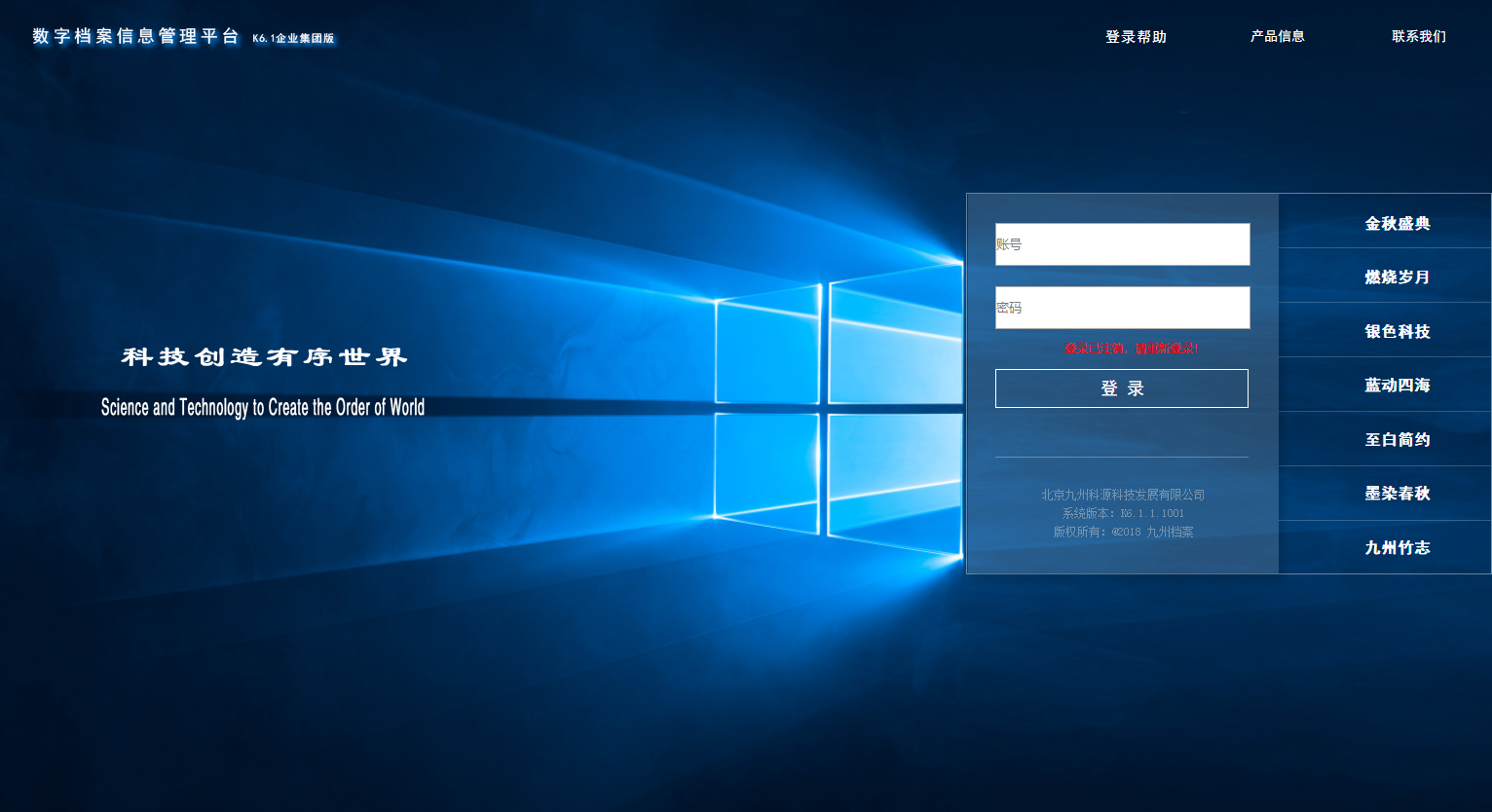 通过一套系统，统一标准、统一管理
综合性信息管理平台，可以兼容所有档案的综合管理平台
开放式接口设计、可以快速融入到用户整体信息化环境中
开放式设备接口，可以快速接入智能库房、各种智能设备
开放式数据结构，可以将系统中所有档案数据及电子原文迁移出系统
底层安全平台设计，具备完善档案信息防扩散机制，如SLQ防注入等
用户自由搭建的管理平台以满足未来业务变化
在系统建设过程中，通过系统搭建式设计，让系统完全符合用户的档案业务需求，而不是被动的去适应系统
在系统建设完成后，由于机构快速发展的不可预期性，势必导致档案业务扩展，从要求系统具备极强的扩展性与适应性，避免因为业务扩展导致系统二次开发或更换系统
04  档案信息化建设目标
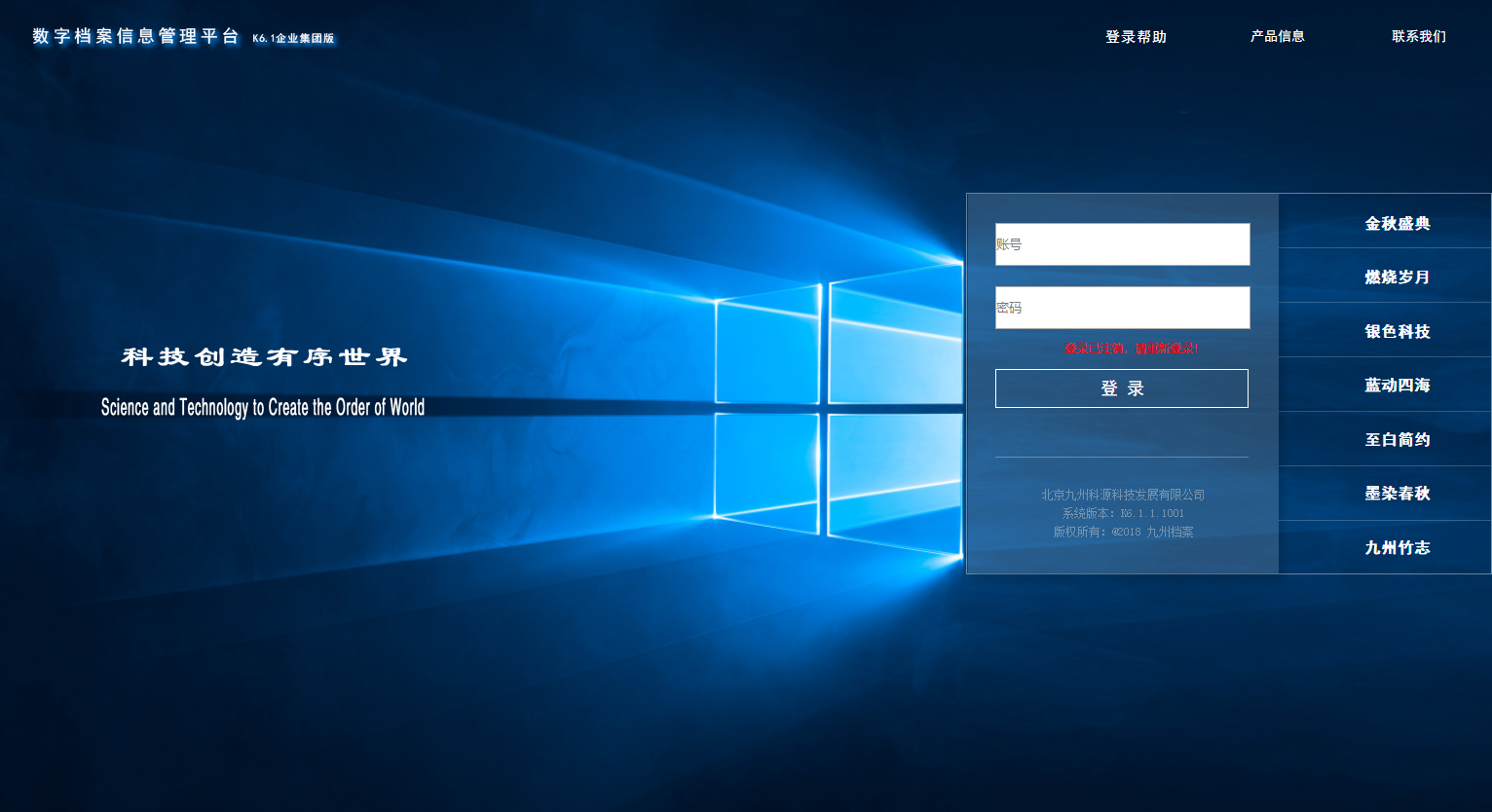 内容齐全化
信息共享化
管理精细化
运行有效化
业务流程化
提升档案信息的价值
—— 全面提高档案信息资源服务水平
通过档案信息管理平台的搭建，逐步形成档案信息资源池，实现传统档案管理模式向信息化、平台化、资源化方向转变，由被动的档案信息查询利用向主动式档案信息推送转变，由档案保管部门向档案信息资源开发利用部门转变，最终全面提升档案信息资源的价值，全面提高档案信息资源管理与服务水平
九州档案  科技创造有序世界
04
档案信息化建设方法与建设内容
2
1
04 档案信息化建设难点
影响档案信息化成功建设的因素很多，如业务基础、人才培养、管理机制与配套体系等，这里仅就如何选择适合本单位档案系统的难点进行分析。
     在档案信息化建设过程中，难点是适合本单位的档案管理系统，而软件商品与其他商品不同，很难通过问询或观看系统演示来进行准确的判断，而且软件商品的特点之一是购买后，不像其他商品可以随意退货，所以困惑之一是购买前的实际体验，而实际体验过程中没有档案厂商的培训指导，很难靠自己去理解一款专业的档案管理软件的管理思路；第二个问题是体验与管理不同，体验是清风拂面式的点点与看看，实际管理是录入真实的档案数据，去尝试将自身业务与档案系统相结合，所以体验感觉可以但管理可能发现不足，所以第二个重点是尝试性管理；第三个问题是在尝试性管理的过程中，不可避免会录入真实的档案数据，如系统不适合这些档案数据及电子文件能否完整的导出系统。
理性的需求
正确的选择
大部分用户之前并没有档案系统建设经验，在前期调研阶段，只是对管理需求有个大体的方向，往往在正式应用后，才逐步明确真正的档案业务管理需求，但在应用过程中提出的部分功能需求现有系统无法满足
厂商演示系统及PPT，演示与问询效果都能满足管理需求，正式使用后，发现系统功能及管理思路与预期不符。原因在哪里？源自虽然每个厂商的系统都很优秀，但并不是每个厂商的系统都适合每个用户。
2
3
1
04 九州档案信息化建设方法
在档案信息化建设过程中，虽然都遵循国家档案标准进行管理，但由于档案信息化建设的阶段、基础、机构复杂性、业务特点等原因，在实际管理过程中，即使是行业相同，在管理细节上也会体现差异化，这就要求系统能够根据本单位个性化管理进行扩展微调，从而快速展现应用效果的主要因素之一，九州档案基于对自身实力与产品的自信，本着档案行业优秀厂商的责任感，推出先体验在购买、全程体验服务、预实施免费，三重应用保障，从而帮助用户选择适合、满意的产品。
全程体验技术支持
先体验后购买
系统预实施服务
购买前实际体验系统的易用性、契合度是否能够满足管理需求
体验过程中可以录入实际档案数据，正式购买后数据完整迁移
可以随时将系统中的档案数据及电子文件快速导出到Excel文件
产品体验没有时间限制，如果单机版也能满足需求，终身免费
九州档案信息管理平台为专业的档案信息系统，在体验过程中一般需要经过2-3次的培训指导，才能够更好的理解产品的管理理念与自身档案业务相结合
体验过程中，可以感受九州档案的专业水平与服务品质
所以在产品体验过程中涉及的系统培训、应用技巧指导、系统问题答疑等全部免费，只为用户获得最佳产品体验
在产品体验过程中，为了获得更为真实的体验效果，提供了产品预实施服务，也就是在产品体验过程中，我们的技术人员可以根据用户的实际档案业务需求，在系统中建立模板、根据业务进行系统调整，让系统完全符合用户的管理需求，只为用户正式购买系统前，能够真实的体验系统与自身业务的契合度
04 档案信息化建设内容
档案标准规范
系统整合建设
基础档案管理体系建设是档案规范化管理的第一步
系统建设，制度先行，如科学合理的档案归档范围与期限表，是档案信息能够收集完整的基础，档案归档制度是档案归档移交的保障，其他常见制度如利用制度、保密制度、库房管理制度等。
系统采用开放式接口设计，可以将档案系统迅速融入到用户整体信息化环境中，常见接口如单点登录及统一身份认证、OA等办公系统集成、审批流集成、消息系统集成等
数据资源建设
软件硬件建设
系统已经自带数据库，无需用户单独采购，为保障系统运行的稳定性与数据的安全性，建议采用专用服务器，如条件受限，可以用普通PC机替代
通过系统可以快速实现历史Excel数据导入
历史档案系统中的数据完整迁移
历史数字化扫描文件批量挂接
人员队伍建设
应用系统建设
九州档案数字档案信息管理平台由数字档案信息管理平台与数字档案信息利用平台2部分组成
通过系统培训、应用指导、知识转移培训体系，实现系统业务管理、系统应用维护等知识转移
九州档案 数字档案信息管理平台 / 构建一流档案信息平台
05
06
我们能做什么
预期建设效果分析
07
我们的优势与价值
九州档案  科技创造有序世界
05
我们能做什么？
05  我们能做什么？
档案厂商优选代表
全线产品解决方案
档案建章立制服务
作为国内档案行业代表厂商，自K6产品推向市场以来，为全国数万用户提供档案信息管理平台，涉及到行业有，政府机关、事业单位、高等院校、房地产、冶金、制造、机械、能源、生产、社会团体等各个领域、K6系统在遵循国家标准的基础上，在各行业领域的专业档案进行深度优化，在常规档案管理的基础上，在专业档案特色管理方面帮助用户创建一流的档案信息管理平台，随着K6.0、6.1、6.2版本升级，不断通过技术创新、业务优化创新，使九州档案数字信息管理平台始终保持在先进地位。
大量的客户沉淀，使九州档案不仅在常规档案管理方面具备出色的表现，而且在专业档案业务分析与理解具备更加出色的表现，产品线覆盖的行业包括：
政府机关、事业单位、社会团体，企业集团涉及到房地产、金融、生产、制造、冶金、机械、能源、生产等领域。
为保障档案信息化顺利建设，九州档案为用户提供建章立制服务，帮助用户优化档案制度体系、建立健全各项制度标准，以确保档案信息化建设过程能够落到实处。
05  我们能做什么？
前沿技术档案系统
技术服务支撑体系
一站式档案服务
九州档案凭借雄厚的技术研发能力，在档案领域不断创新，在遵循档案行业特点与档案信息安全的基础上，不断将前沿技术融入到产品中，并为已经购买产品的用户提供不间断的小版本升级服务，让每个客户的档案信息化建设始处在优先地位。
九州档案凭借多年的技术积累，在技术支持方面为用户提供优质的服务体验，80%以上技术支持人员均具备3-5年档案行业支持经验，并通过了IOS质量体系认证，配合自主研发的服务质量跟踪系统（KEC），形成了九州档案技术服务支撑体系。
九州档案从档案建章立制、档案信息化规划、业务分析、档案信息化建设、技术支持体系，为用户提供一站式服务保障，无论用户档案基础处在何种阶段，九州档案均可以提供一站式档案信息化建设。
九州档案  科技创造有序世界
06
档案信息化建设效果
06  档案信息化建设效果
档案业务平台化网络化
由被动利用向主动利用转变
挖掘档案信息资源价值
档案信息资源池效应
传统的档案管理与利用模式，是利用者提供需要的信息描述，才可能从档案部门获得相应的档案，这种属于被动式档案信息利用，通过档案信息平台的建设，可以将档案信息的利用模式转化为主动利用，利用者通过档案信息系统，不需要知道档案的准确信息，通过智能查询或模糊搜索，既可以在权限范围内调阅所有相关的档案信息，借阅内容与文件利用范围远远超出了传统利用方式的内容，对各级领导、各部门的工作具备极大的帮助与辅助作用。
通过统一的数字档案信息管理平台，覆盖到所有机构及部门，各部门通过统一的标准与流程规范，实现档案业务处理与档案移交网络化、流程化，全面提升档案业务处理能力与整体水平。
档案信息的利用不仅仅体现在模糊检索、智能查询等常规检索方面，通过九州档案管理平台，可以帮助管理人员深层次开发挖掘档案信息价值，让档案信息资源价值最大化。
通过历史档案资源的数字化转换、现行档案资源归档汇集，逐渐形成由各类档案，如文书、科技、照片、基建、会计、专业档案，汇集成的档案信息资源池，并通过档案信息管理平台进行约束与利用
      档案信息资源池的建设与形成，将逐步发挥挖掘档案信息资源价值，改变传统档案管理的观念，将档案部门由传统的保管利用部门，向档案信息资源管理与开发利用部门进行转变，更好的为机构提供档案资源服务。
九州档案  科技创造有序世界
07
为什么选择九州档案
07  为什么选择九州档案
品  牌
产  品
技  术
九州档案是迄今为止国内应用范围最广的厂商之一，自K6产品上市以来，更加巩固了九州档案在用户心目中的品牌效应，为全国数万家用户提供档案信息管理平台建设，涉及到政府机关、事业单位、高等院校、房地产、冶金、制造、机械、能源、生产、社会团体等各个领域，同时也塑造了九州档案的品牌效应。
九州档案技术实力不仅仅体现在技术研发团队的体量上，更重要是核心技术人员在档案行业的沉淀量，九州档案从产品需求分析部、产品研发部、产品品控部三维一体的产品研发体系，技术人员均具备6年以上档案产品研发经验，研发体系核心人员均具备10年以上档案产品研发经验。
       在人才沉淀与积累的基础上，九州档案不断通过技术创新，业务优化创新，使九州档案数字信息管理平台始终保持在先进地位。
九州档案的产品以市场需求为导向，通过三维一体的产品研发体系，从需求设计、研发、品控严格把关，最终形成九州档案系统在每个用户中建设出色的表现。
      九州档案在产品设计理念中，充分考虑到各行业的管理特色，形成平台化设计理念，无需任何二次开发，根据用户的业务特点快速部署细化，让系统完全符合用户的管理需求。
07  为什么选择九州档案
服  务
持  续
品  质
九州档案的品质不仅仅体现在优秀的产品、技术服务体系，在前期规划、建章立制、用户沟通等各方面均具备自身的品质文化，在九州档案的发展过程中，品质理念已经融入到九州档案人的文化理念中，最终也成就了九州档案品牌效应。
优质的技术服务能够帮助用户快速体现档案信息化建设价值，九州档案凭借多年的技术积累，结合IOS质量体系认证，配合自主研发的服务质量跟踪系统（KEC），形成了九州档案技术服务支撑体系。
       九州档案技术服务团队包括单机版技术支持组与网络版技术支持组，单机版技术支持团队完全属于九州档案回馈社会的公益团队，为单机版用户提供无偿服务，网络版技术支持团队为网络用户提供更具体化的技术支持服务。
这里说明的主要是九州档案产品的持续性，九州档案对自身产品的理解与持续有着不同的理解，产品设计在保持产品大版本创新迭代的同时（如5系、6系、7系等），我们更加注重已经购买用户的管理体验，每年都会推出小版本升级，并为用户提供升级服务，让用户在产品使用中无论技术、体验均保持在行业前沿。
九州档案
科技创造有序世界
Science And Technology To Create The World Of Order
北京九州科源科技发展有限公司
www.9zda.com